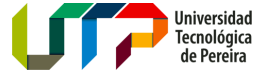 Principios Básico de la Cirugía
Bernardo Borraez Segura, MD
Cirugia Gastrointestinal y Endoscopia Digestiva
Enfermedades Esofágicas y Cirugía de Esófago
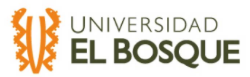 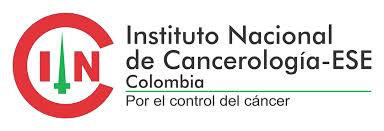 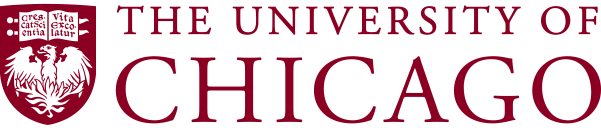 Ante todo no hagas daño
“Cuando estamos en el hospital, enfermos, temiendo por nuestra vida y a la espera de una cirugía aterradora, tenemos que confiar en los médicos que nos tratan. (…) Muchas veces, para superar nuestros temores, incluso atribuimos a los médicos cualidades sobrehumanas. Si la operación es un éxito, el cirujano es un héroe; si fracasa, un villano. La realidad es completamente distinta. Los médicos son humanos, como el resto de nosotros. Gran parte de lo que ocurre en los hospitales es cuestión de suerte, y la suerte puede ser buena o mala. El médico pocas veces tiene control alguno sobre el éxito y el fracaso”
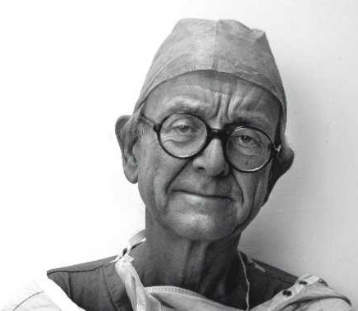 Cirugía
Rama de la medicina que manipula estructuras del cuerpo:
Dx
Prevención
Tto Curativo
Tto Paliativo
Cirugía
5 funciones:
Eliminar lo superfluo
Restaurar lo dislocado
Separar lo que se ha unido
Reunir lo dividido
Reparar los defectos de la naturaleza
Preoperatorio
Período anterior a la intervención quirúrgica en el que el organismo se acondiciona para ella.

Trans-operatorio
Periodo en el cual transcurre el acto quirúrgico

Postoperatorio
Periodo que sigue a la intervención quirúrgica
Preoperatorio
Diagnosticar 

Optimizar (adecuada hidratación, estado nutricional)

HC (antecedentes relevantes)

Examen físico

Estudio de laboratorio e imágenes diagnosticas
Transoperatorio
Sala de cirugía
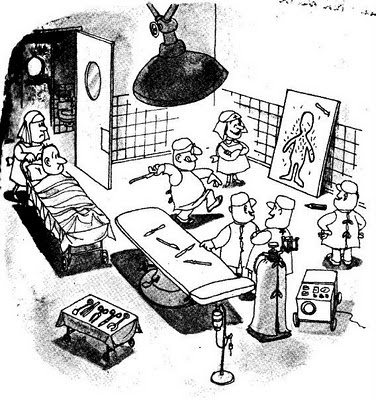 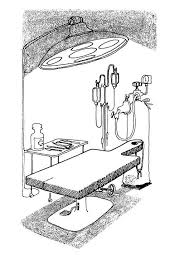 Ubicación adecuada en el Hosp

Control bacteriológico

Flujo limitado de personas

Vestimenta especial

Temp 20 a 24ºC

Humedad 30 – 60 %

Adecuada ventilación

30 m2

Personal séptico y aséptico
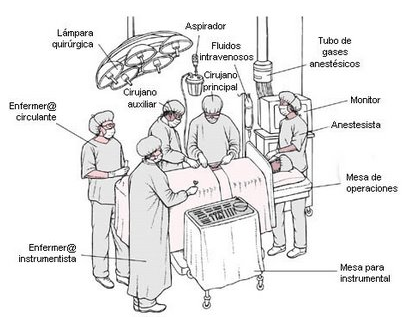 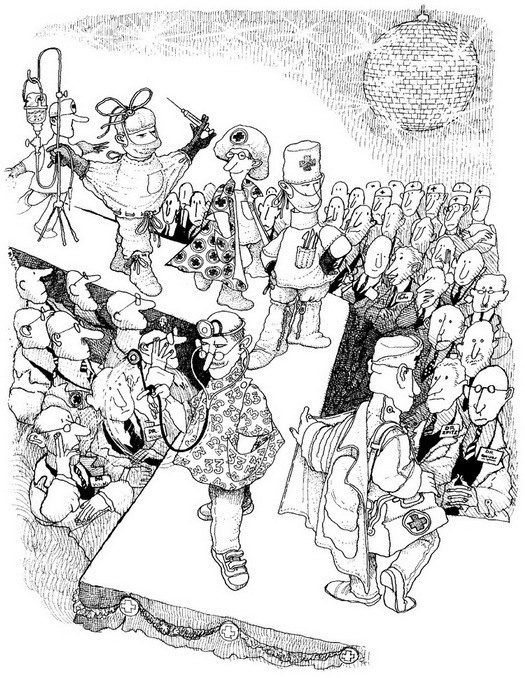 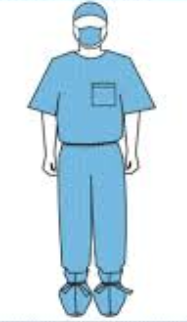 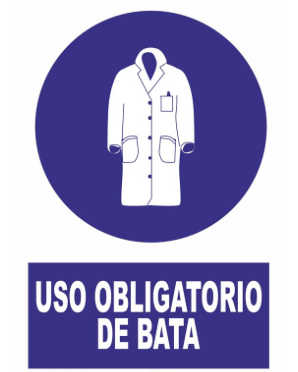 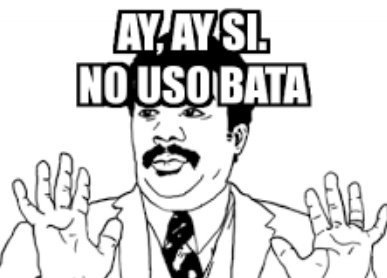 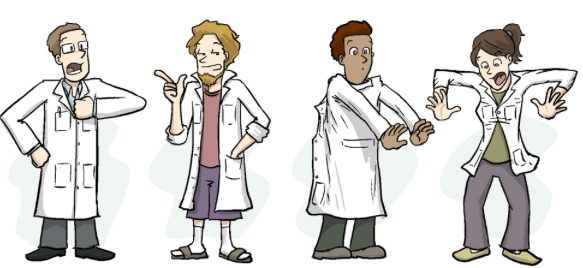 Ubicación en la sala de cirugía
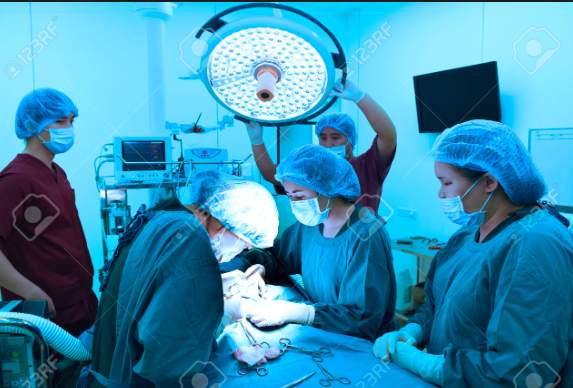 Nomenclatura
Hemostasia :  hemo, que significa sangre y stasis, detener. 

Tomía : sufijo que proviene del griego tomée, que significa corte; es sinónimo de incisión 

Lisis : también proviene del griego y significa disolución. Son las maniobras tendientes a liberar órganos anormalmente vinculados.
Nomenclatura
exéresis que significa “separar hacia fuera”. El mismo significado tiene ectomía , que en griego quiere decir extirpar . Ej. gastrectomía, colecistectomía
Nomenclatura
Pexia : palabra griega que significa fijar. 

Plastia : sufijo griego que significa formar, moldear. Es de un procedimiento quirúrgico que tiene por finalidad restablecer, mejorar una función o embellecer una parte del cuerpo
Nomenclatura
Sutura/Rafia

Ectomía: Extirpación total o parcial de un órgano. 

Ostomía: Apertura o abocar al exterior. 

Anastomosis: es la unión de órganos huecos.
Postoperatorio
Inmediato

Fase de recuperación inmediata o post-anestésica 

Extubación - 12 a 72 horas, dependiendo del procedimiento.
Postoperatorio
Mediato 

Paciente se ha recuperado de su anestesia

Tiempo que el paciente permanece internado.
Postoperatorio
Cuidar la evolución adecuada del paciente

Signos vitales
Evalúa el estado general
Control del dolor
Revisión de la herida quirúrgica
Cuantificación de drenajes y sondas en 12 o 24 horas
Gasto urinario CC/Kg/Hora
Postoperatorio
Tardío 

Fase de convalecencia 

Desde su salida al domicilio

Hasta un mes
Fases Cicatrización
Inflamatoria 24-72h
1.Hemostasia (tapón plaquetario x colageno expuesto)

Agregación plaquetaria – FCDP 

Neutrofilos 
Fagocitan bacterias y tejido muerto
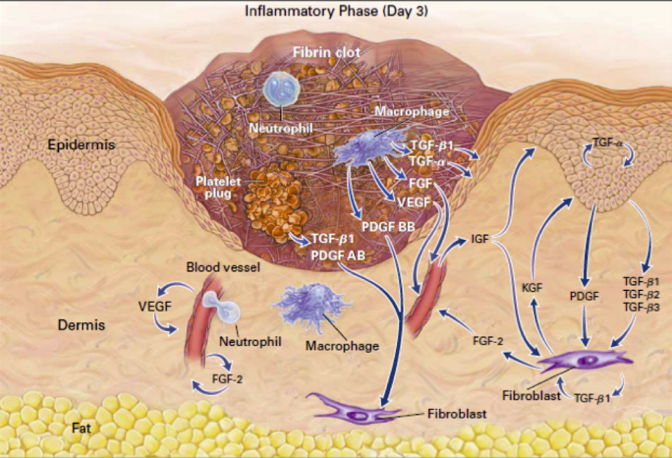 [Speaker Notes: Facto de crecimiento derivado de plaquetas]
Fases Cicatrización
Proliferativa 4-21 días
Angiogenesis
Formación de Matriz extracelular
Epitalización

Formación de colageno – transformación en miofibroblastos
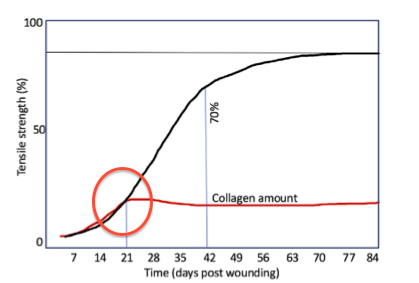 [Speaker Notes: Facto de crecimiento derivado de plaquetas]
Fases Cicatrización
Maduración 3 sem - 1 año
Remodelación  

Contracción de la herida
Remodelación de colágeno

Convertir colágeno III a I
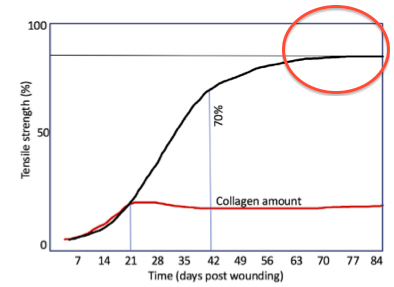 [Speaker Notes: Facto de crecimiento derivado de plaquetas]
Curación y Cicatrización Anormal
Ambiente apropiado

O2 

No Cuerpos extraños

No Infección

Menor inflamación
Curación y Cicatrización Anormal
Ambiente inapropiado

Hipoxia
Inflamación
Necrosis tejidos
Infección 
HERIDA CRÓNICA